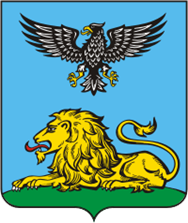 Департамент профессионального образования и науки 
министерства образования Белгородской области
О поступлении выпускников общеобразовательных школ из числа инвалидов и лиц с ОВЗ в профессиональные образовательные организации области
Директор ОГАПОУ «Белгородский индустриальный колледж»
Шаталов Олег Александрович
03.11.2022 г.
Белгород 2022 год
Анализ мониторинга зачисления студентов с инвалидностью и ОВЗ
на 2022-2023 учебный год

В 2022-2023 учебном году обучается 625 студентов из числа инвалидов и лиц с ОВЗ. По сравнению с 2021-2022 годом (583 студента) количество студентов увеличилось на 42 человека.